«Гордиться славою своих предков   не только можно,
 но и нужно»
А. С. Пушкин
4 ноября
День 
наро́дного еди́нства 
 






Отмечается с 2005 года
История праздника

	Праздник установлен в память об освобождении Москвы народным ополчением от польских интервентов в 1612 г.
	22 октября (1 ноября) 1612 года бойцы народного ополчения под предводительством Кузьмы Минина и Дмитрия Пожарского штурмом взяли Китай-город, гарнизон Речи Посполитой отступил в Кремль. Князь Пожарский вступил в Китай-город с Казанской иконой Божией Матери. 	23 октября (2 ноября) командование гарнизона интервентов подписало капитуляцию. На следующий день 24 октября (3 ноября) гарнизон сдался.
В 1649 году царь Алексей Михайлович распорядился отмечать день Казанской иконы Божией Матери не только летом, но и 22 октября (по юлианскому календарю), когда у него родился первенец Дмитрий Алексеевич. «Празднование Казанской иконе Божией Матери (в память избавления Москвы и России от поляков в 1612 году)» сохраняется в православном и народном календаре доныне. 
	В XX и XXI веках дню 22 октября по юлианскому календарю соответствует в григорианском календаре 4 ноября. Именно эта дата — 22 октября по юлианскому календарю, или 4 ноября по григорианскому календарю — выбрана в качестве дня государственного праздника.
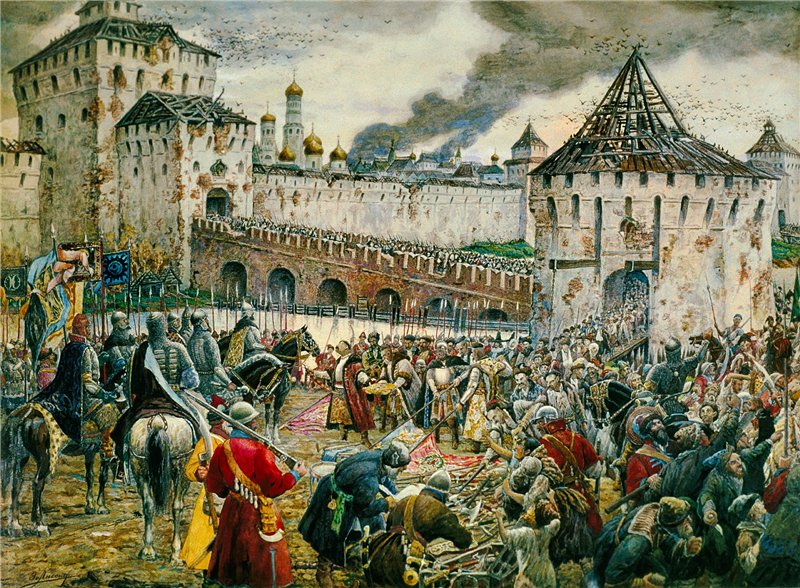 Эрнст Лисснер «Изгнание поляков из Кремля»
Книги помогают в изучении истории нашей Родины 
В библиотеке гимназии можно почитать много 
интересных книг по истории
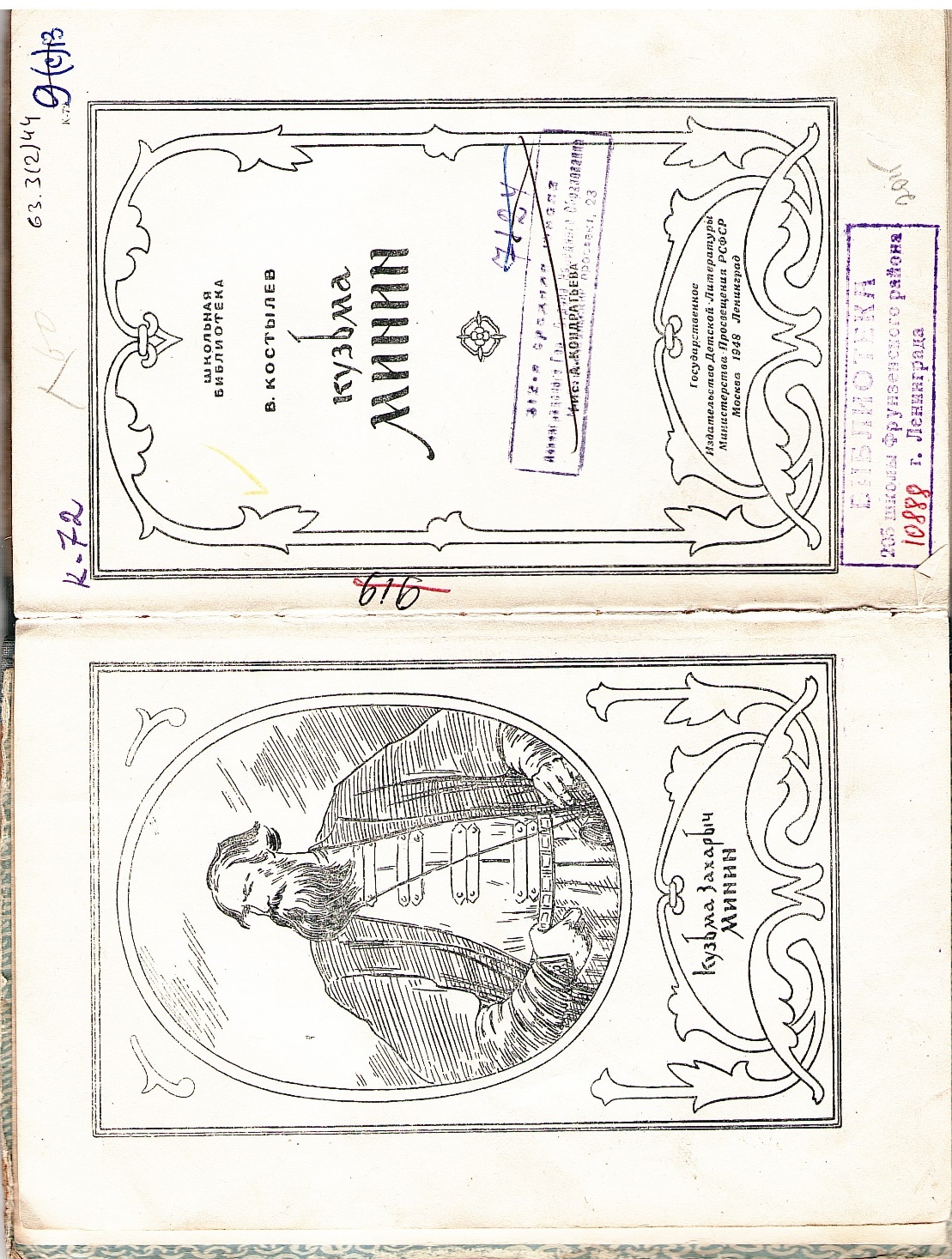 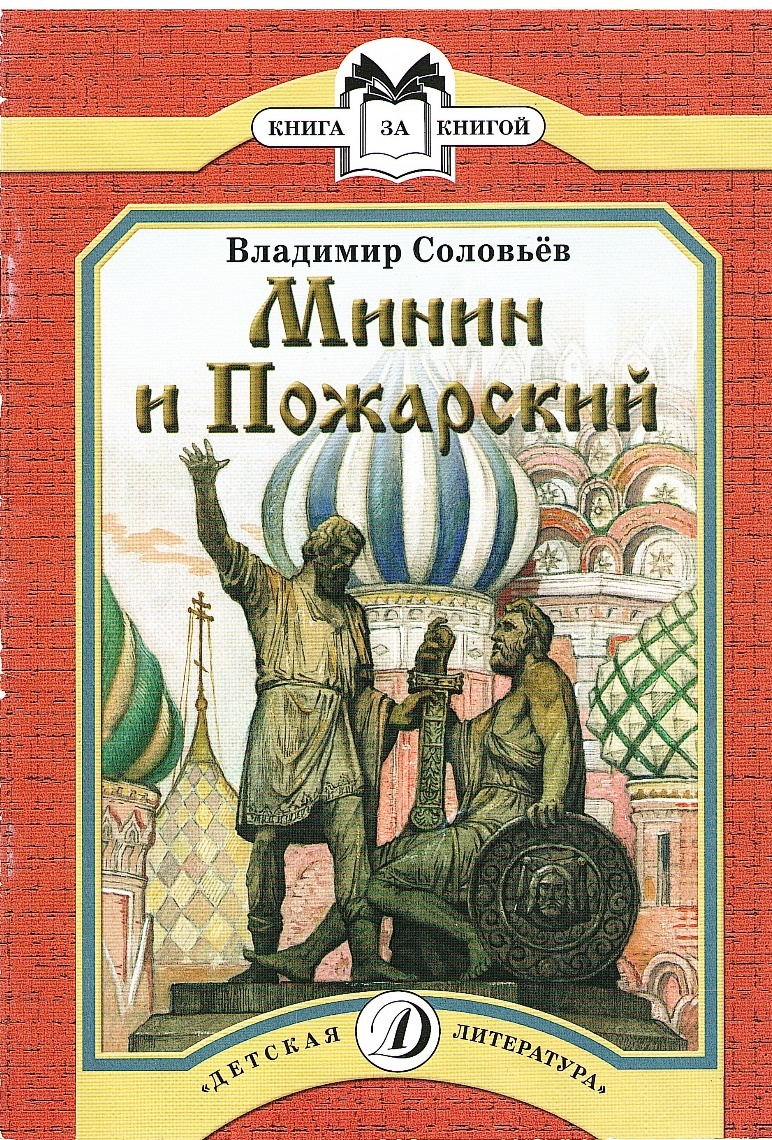 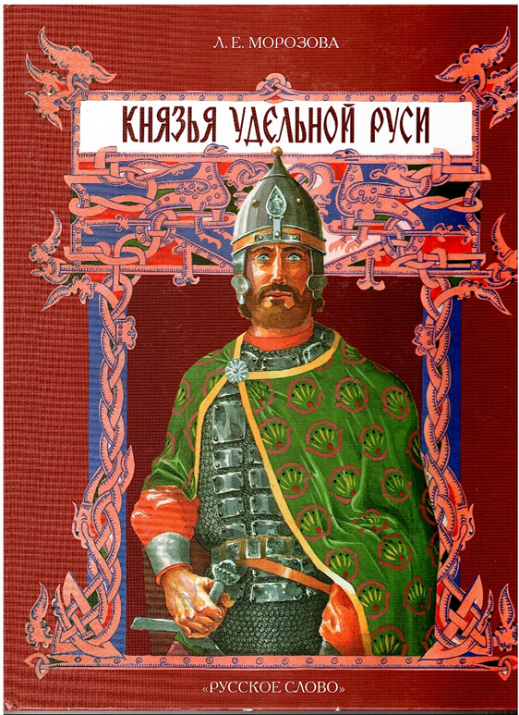 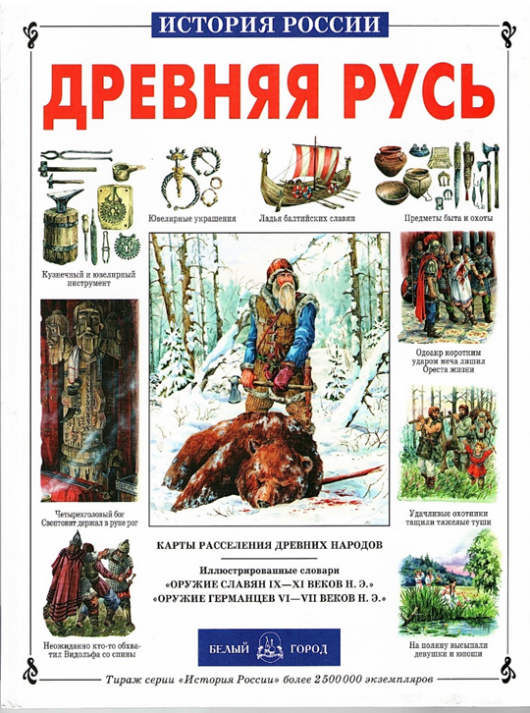 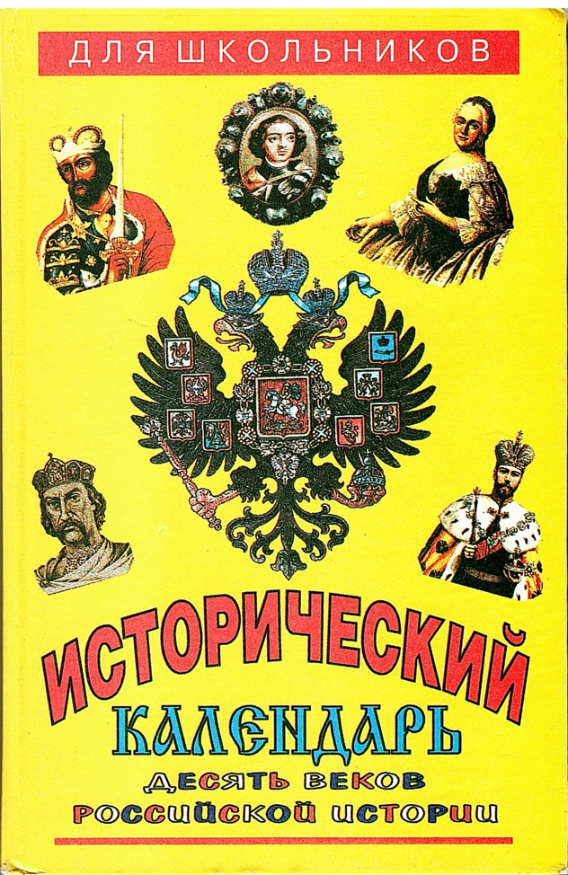 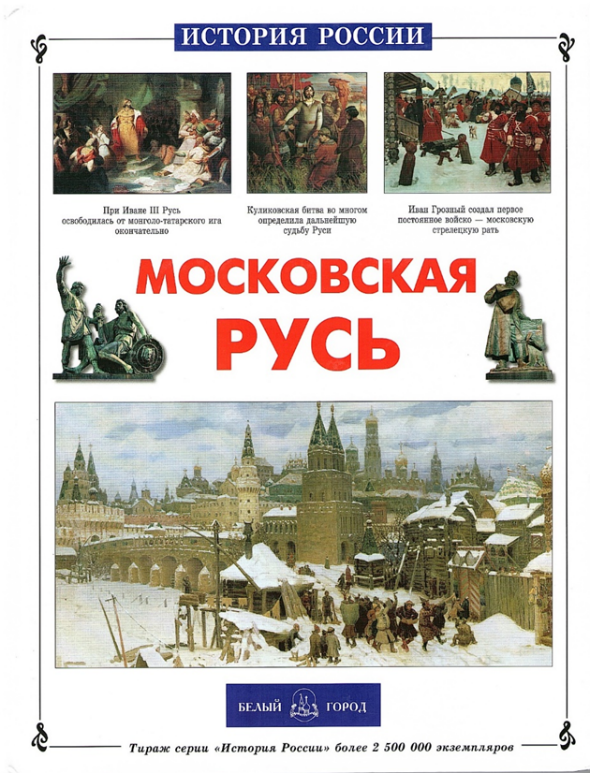 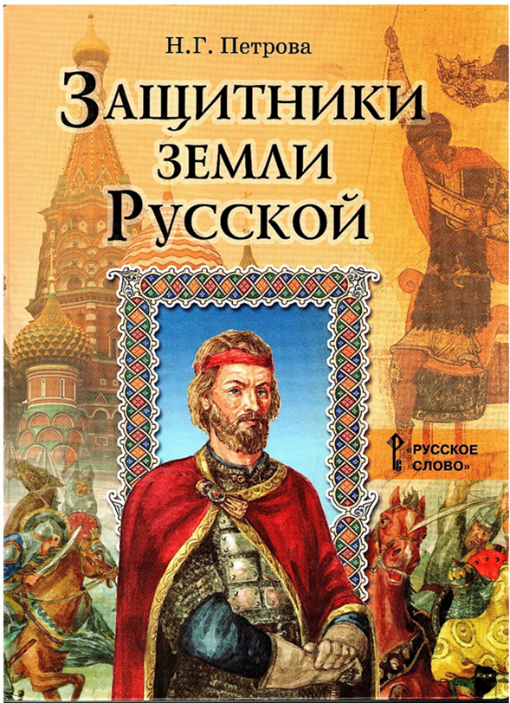 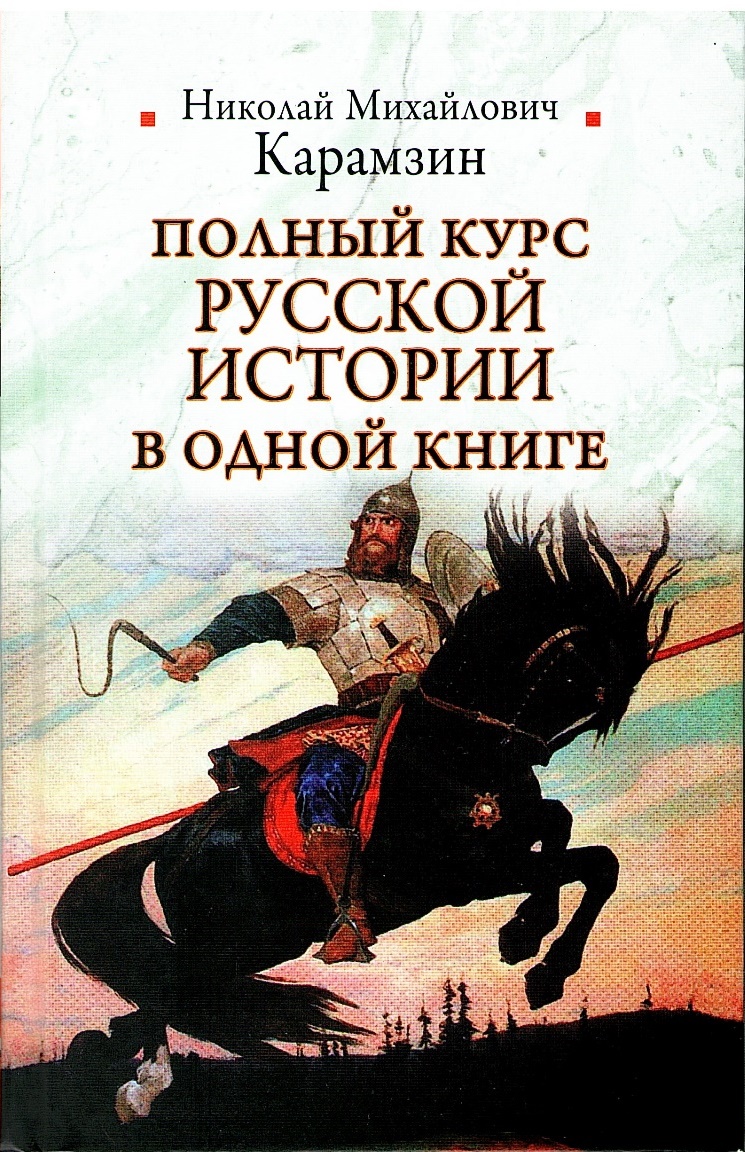 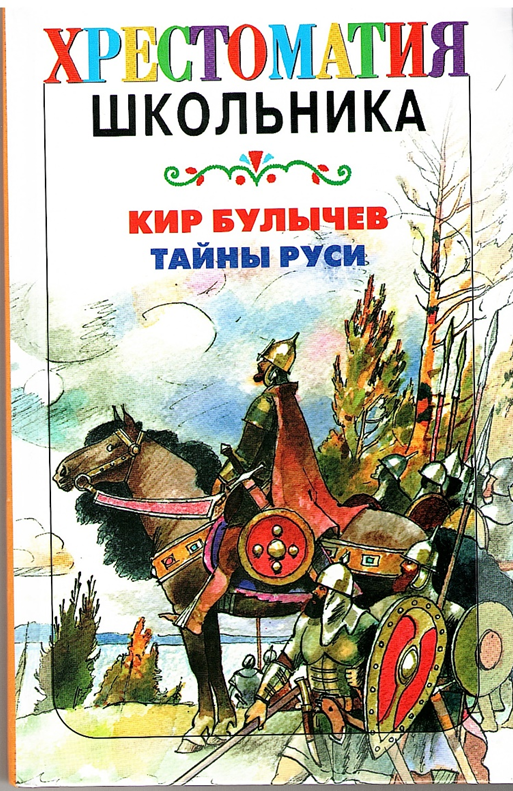 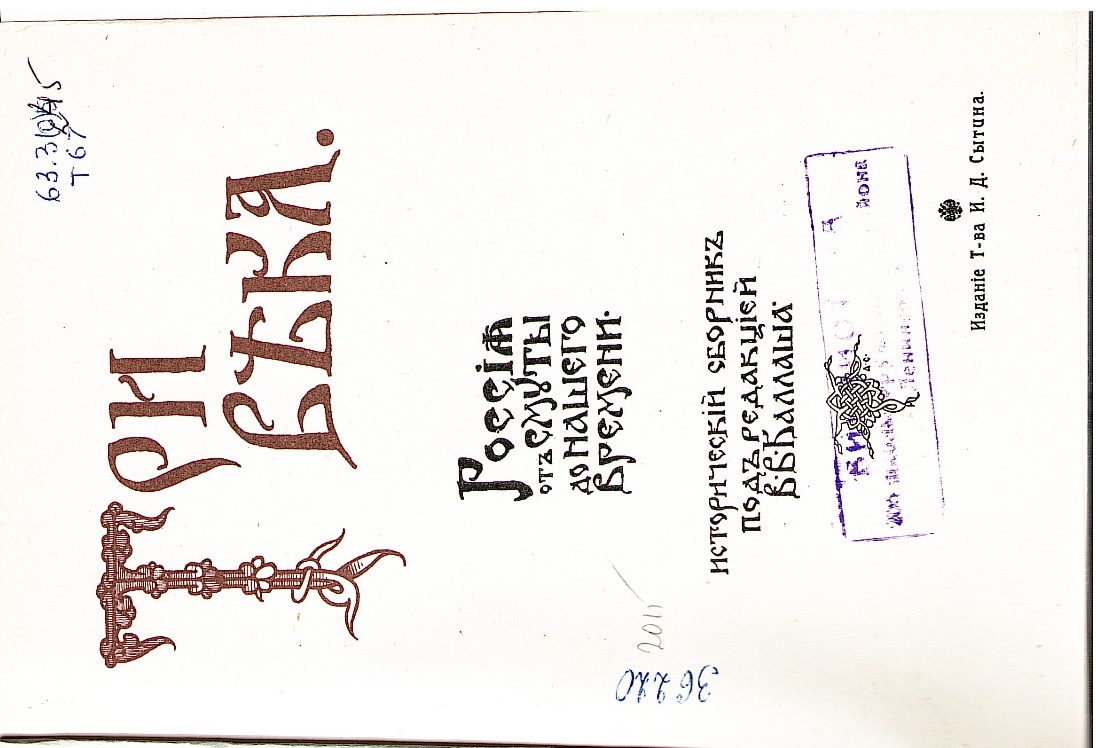 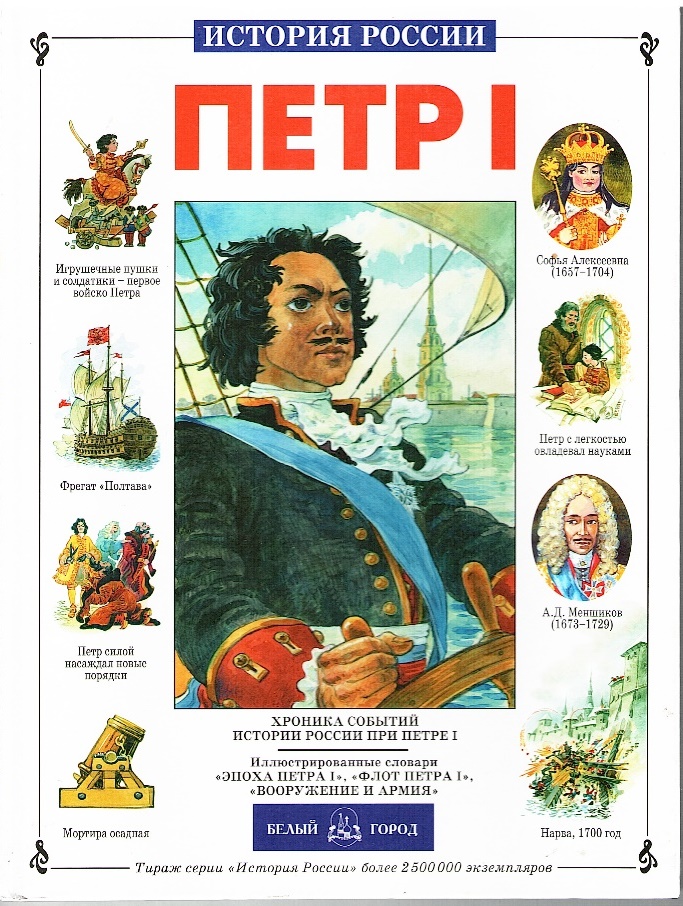 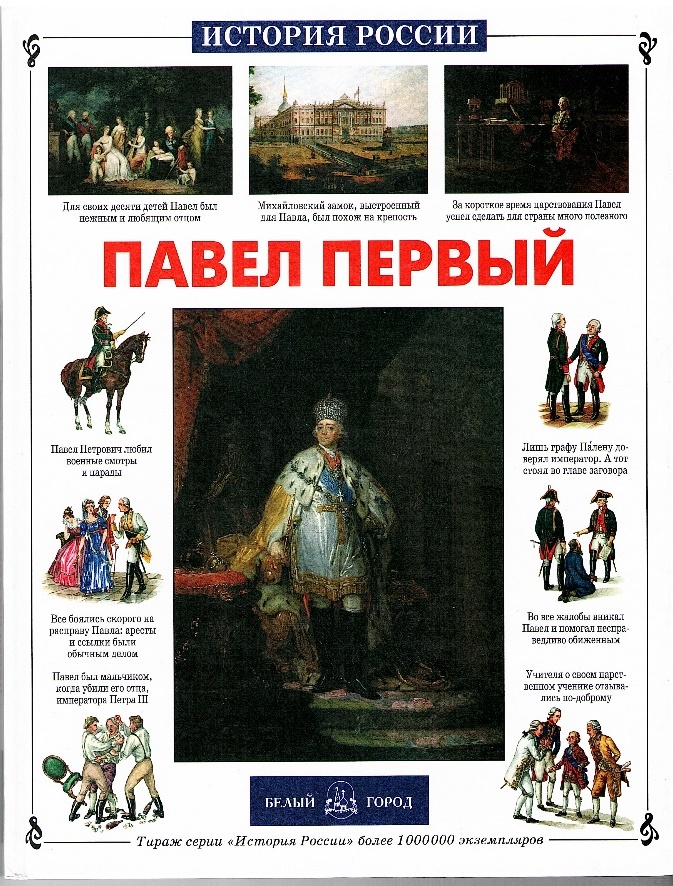 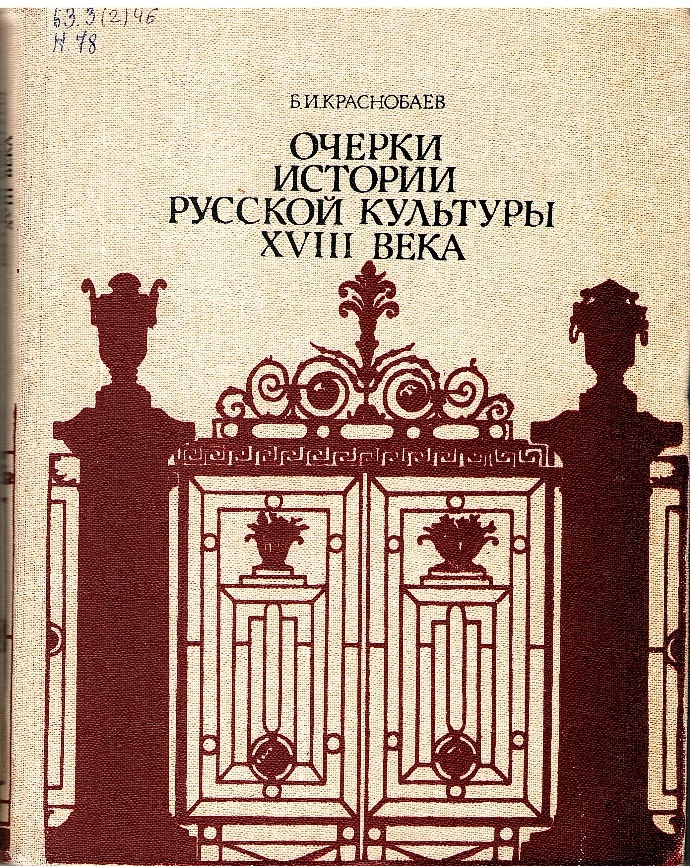 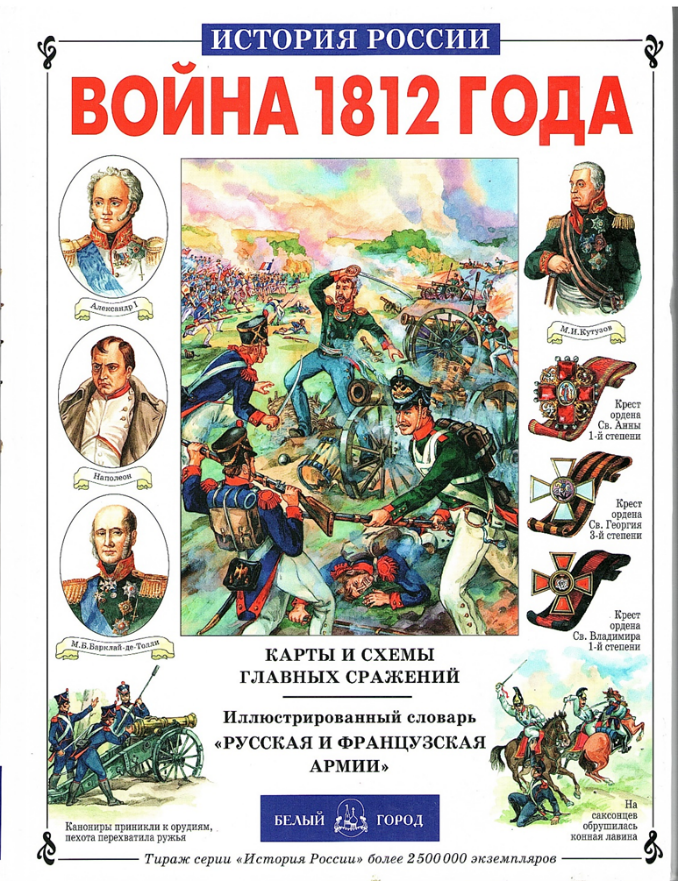 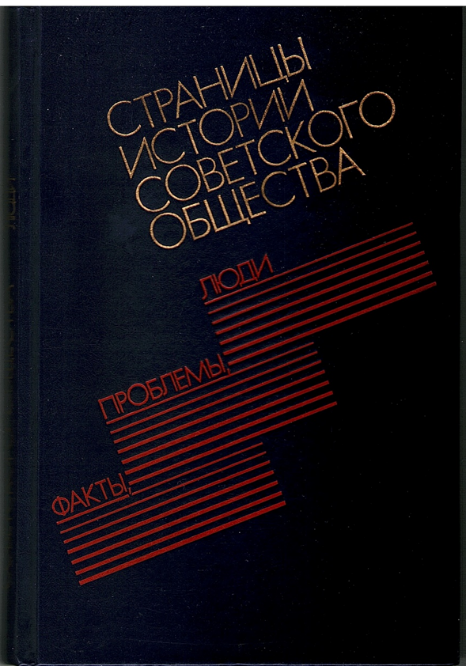 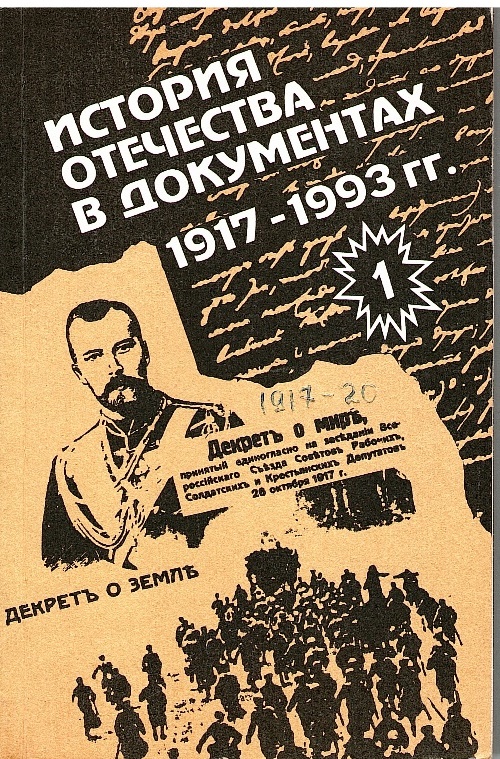 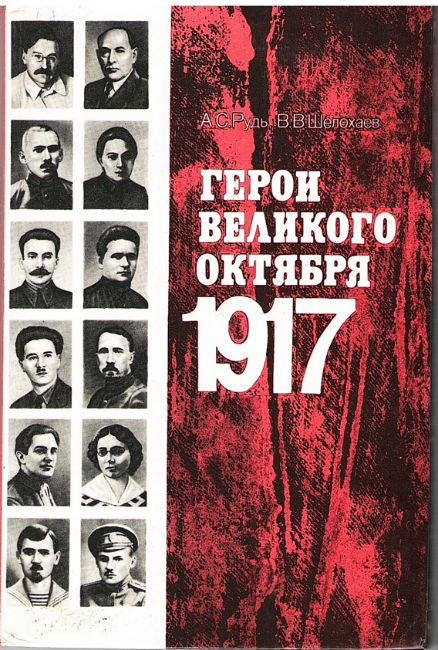 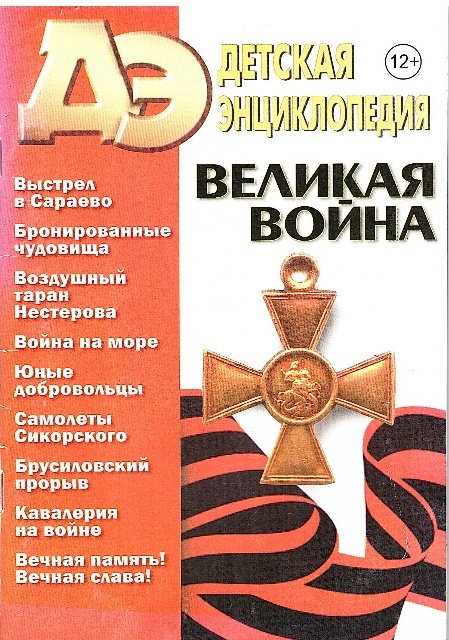 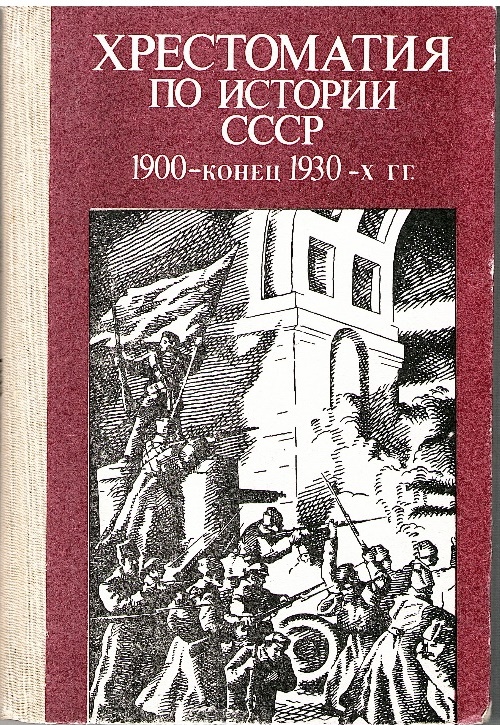 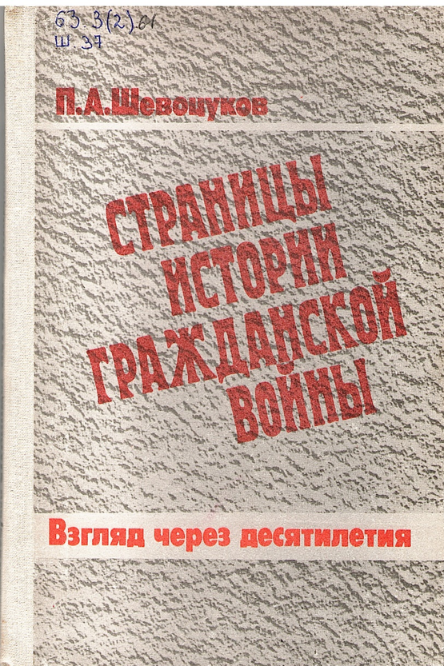 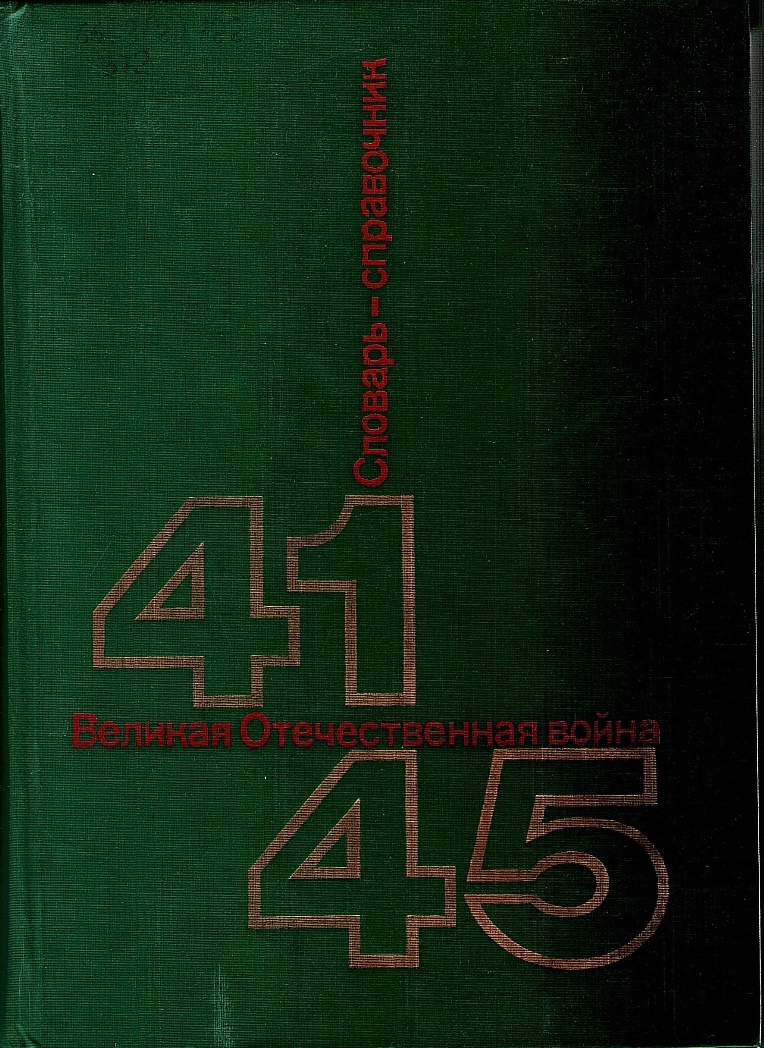 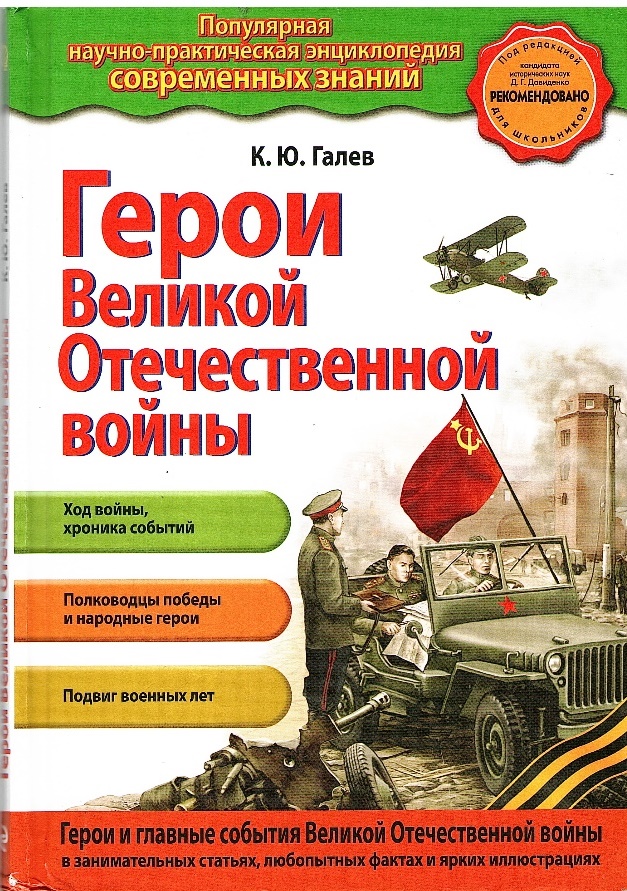 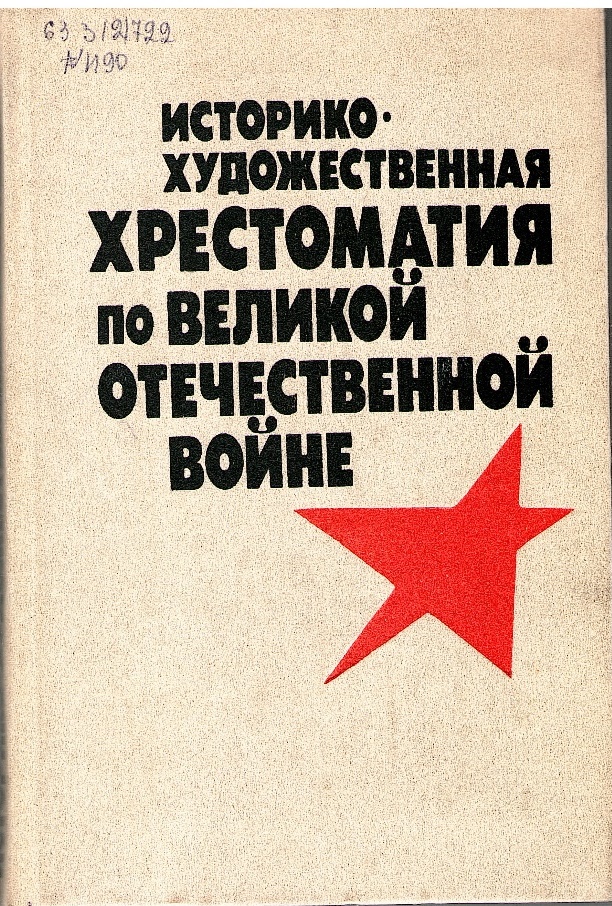 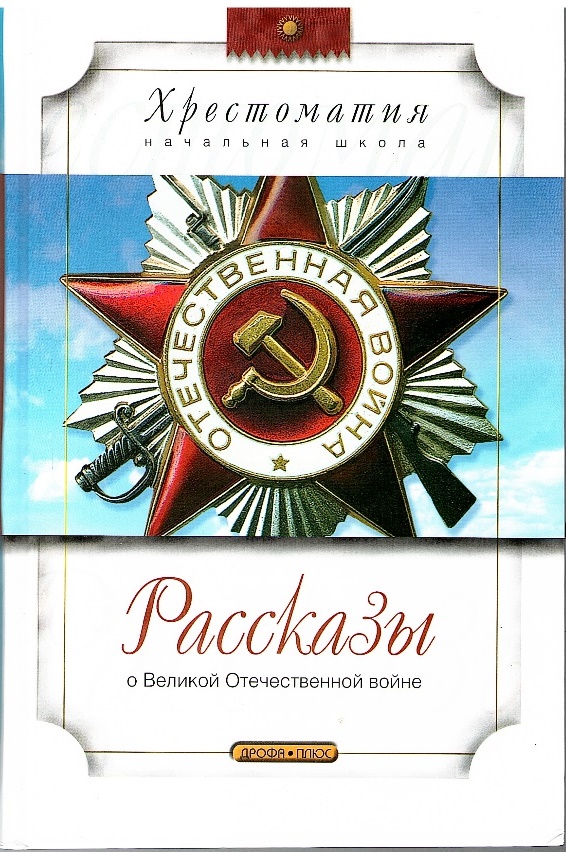 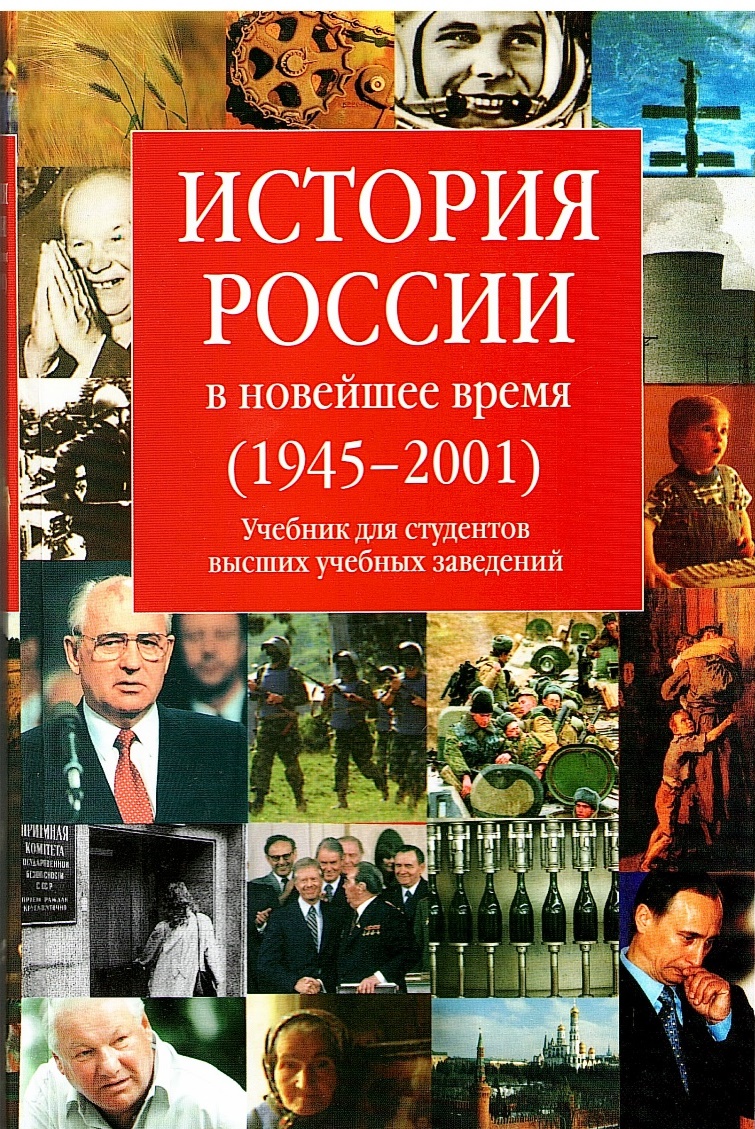 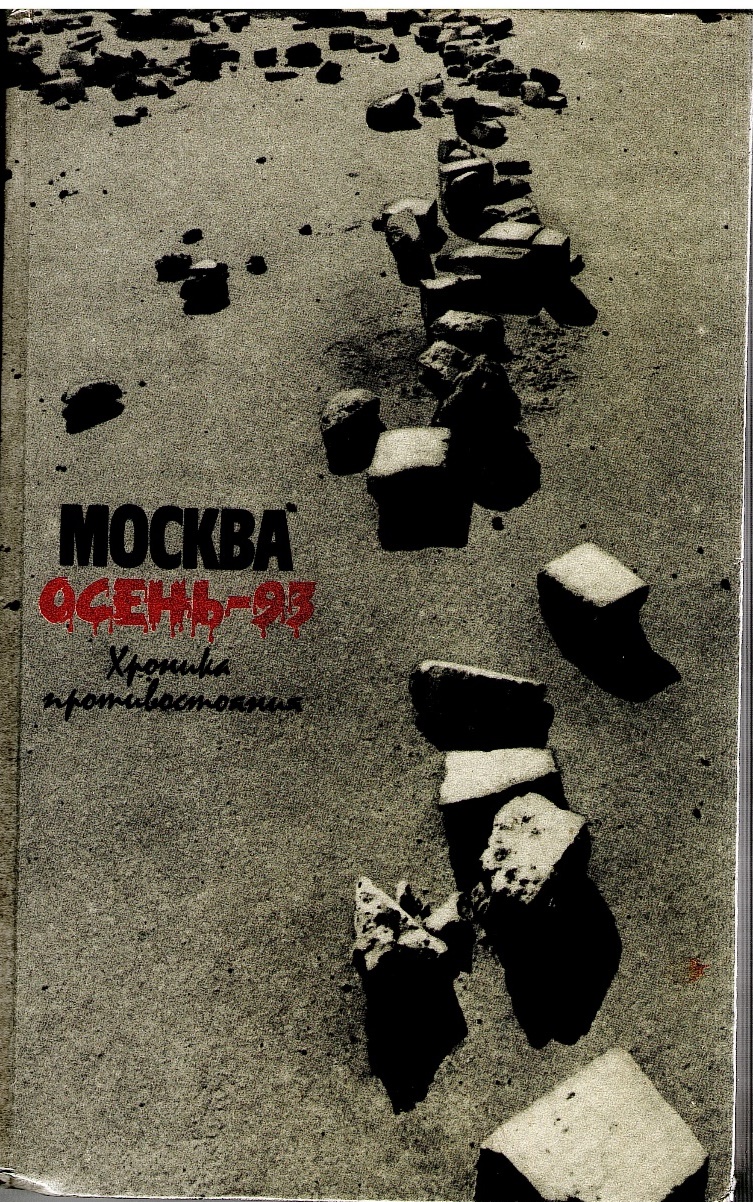 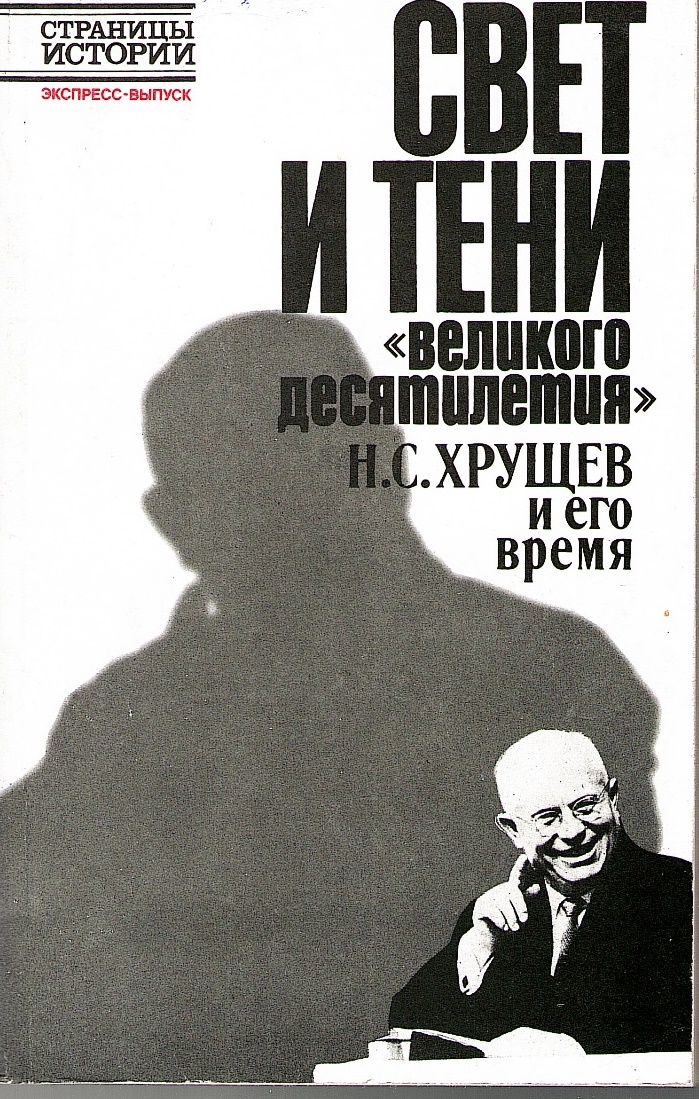 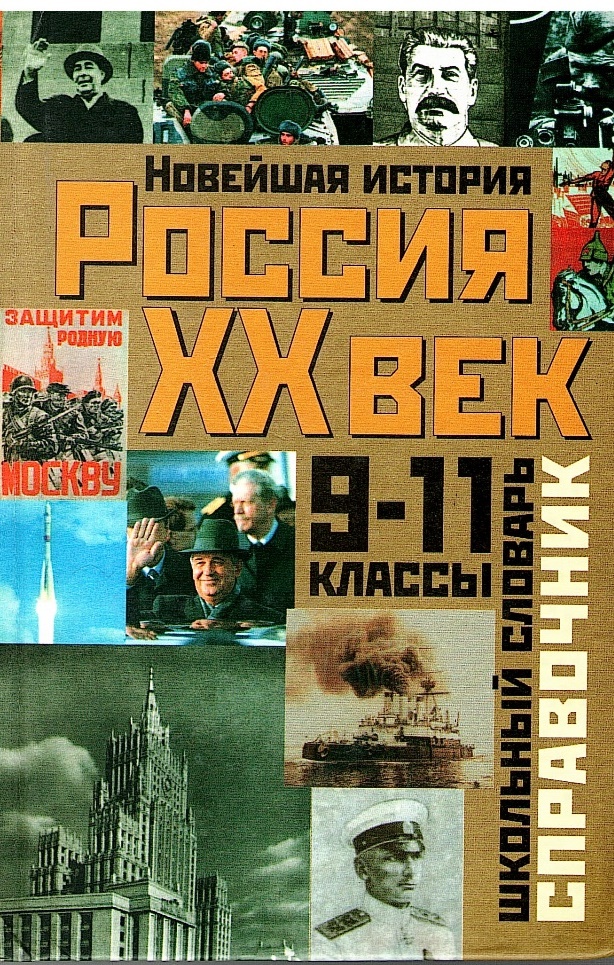